Please start the Power Point Slide Show to activate the animation
RADAR animation / topography image courtesy Korea Meteorological Administration (KMA)
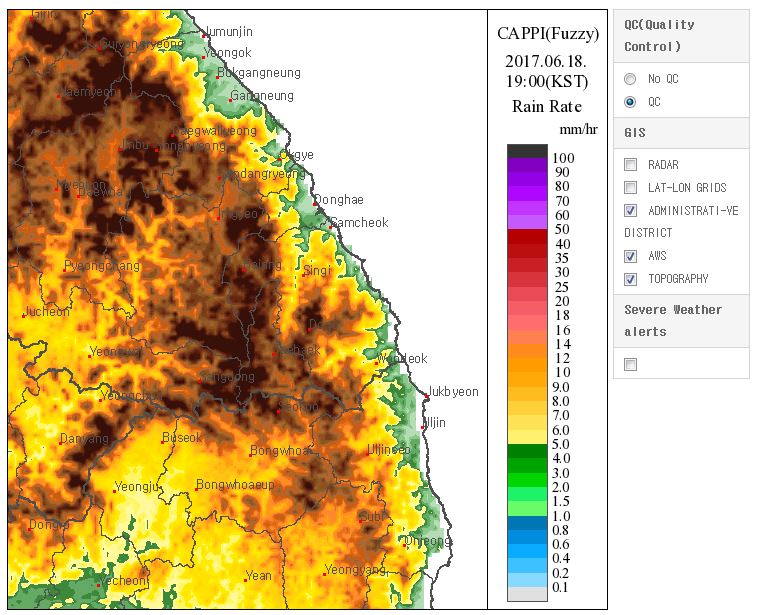 East Korea Convective Development, 18 June 2017Sandwich Product with lightning data, RADAR (QC) and Topography (03-10UTC)
animation courtesy JMA/BOM, lightning data courtesy WeatherZone
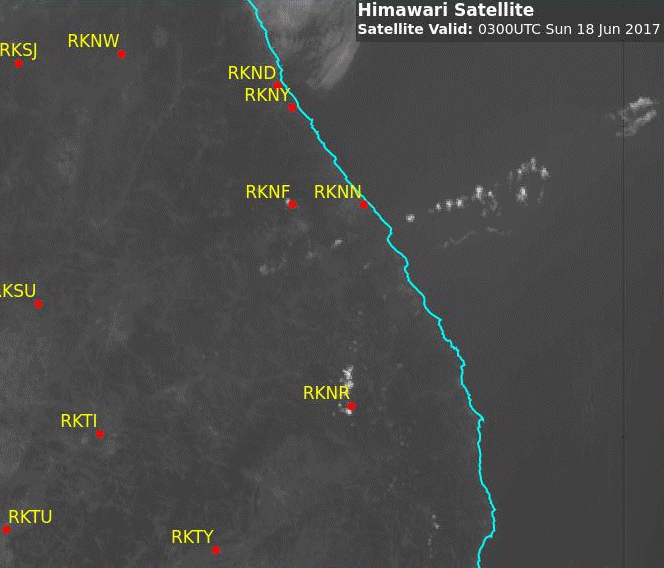 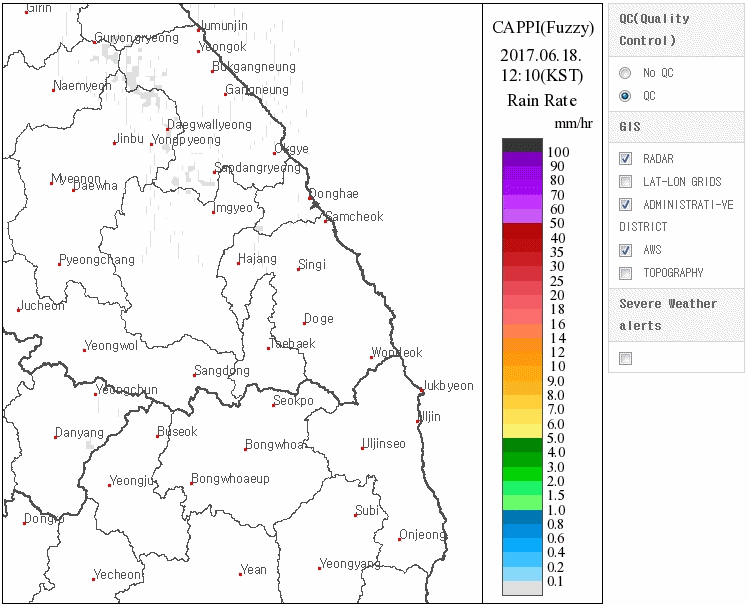 [Speaker Notes: http://radar.kma.go.kr/eng/index.do]
Please start the Power Point Slide Show to activate the animation
RADAR animation / topography image courtesy Korea Meteorological Administration (KMA)
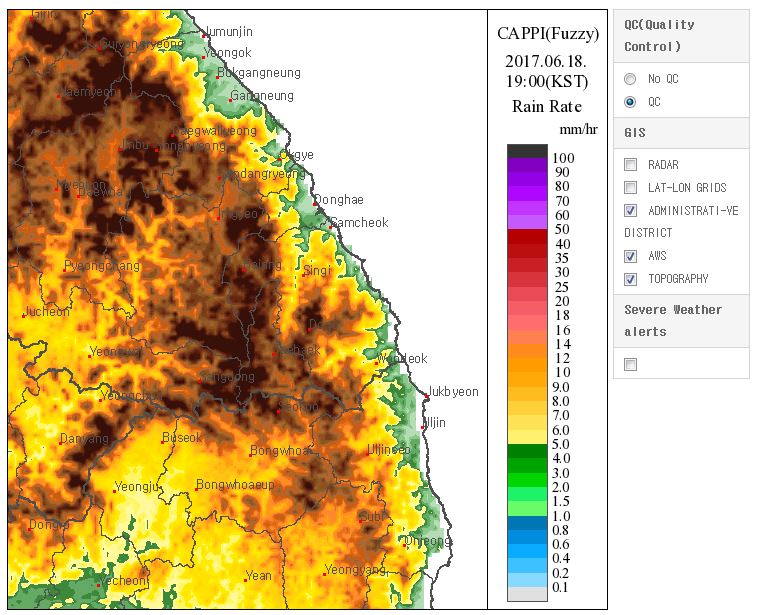 East Korea Convective Development, 18 June 2017VIS-VIS-IR RGB product RADAR (QC) and Topography (03-10UTC)
animation courtesy JMA/BOM
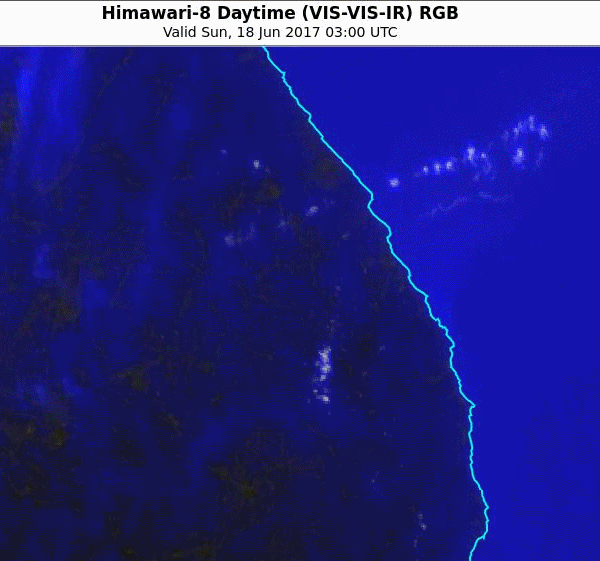 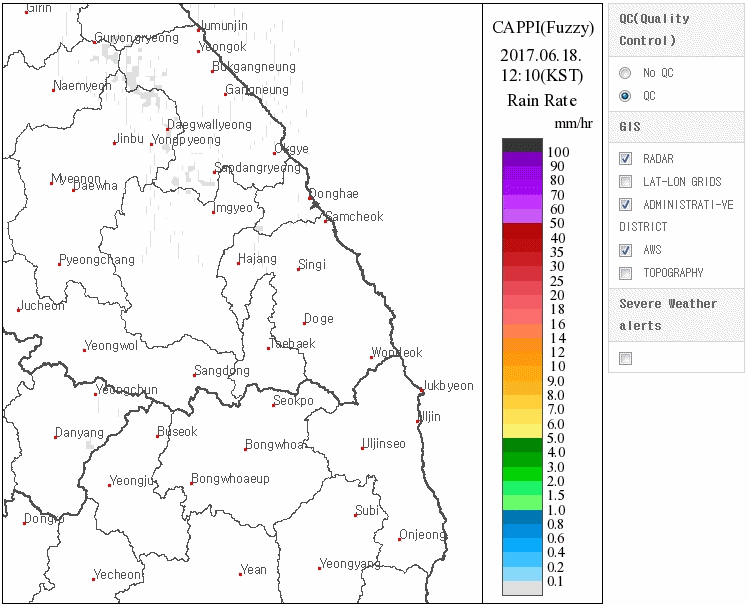 [Speaker Notes: http://radar.kma.go.kr/eng/index.do]
First cumulus field develops in satellite imagery: 0540-0550UTC (1440-1450KST)
satellite images courtesy JMA/BOM
RADAR images courtesy Korea Meteorological Administration (KMA)
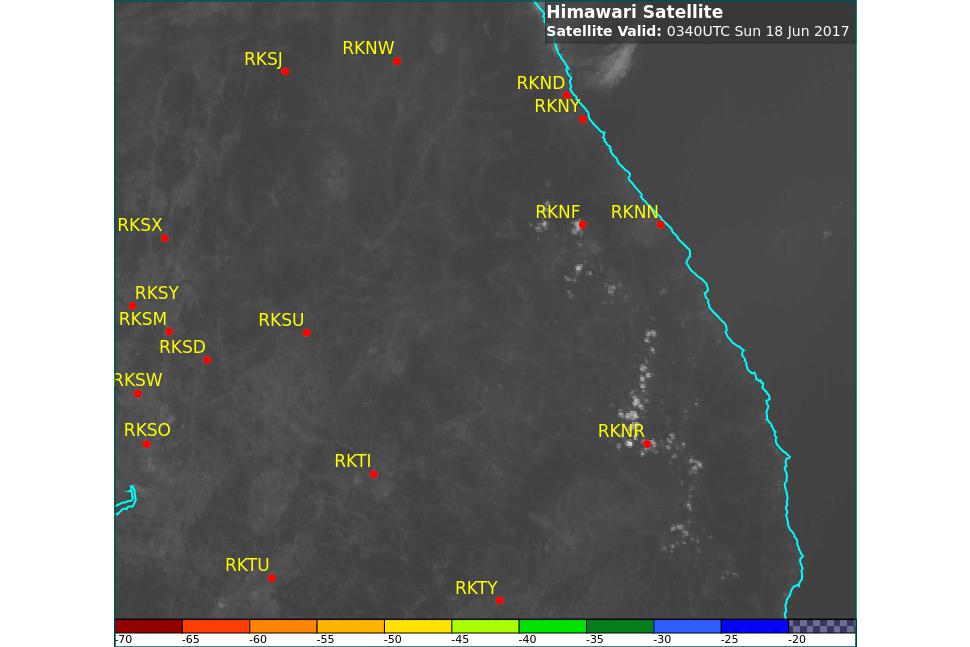 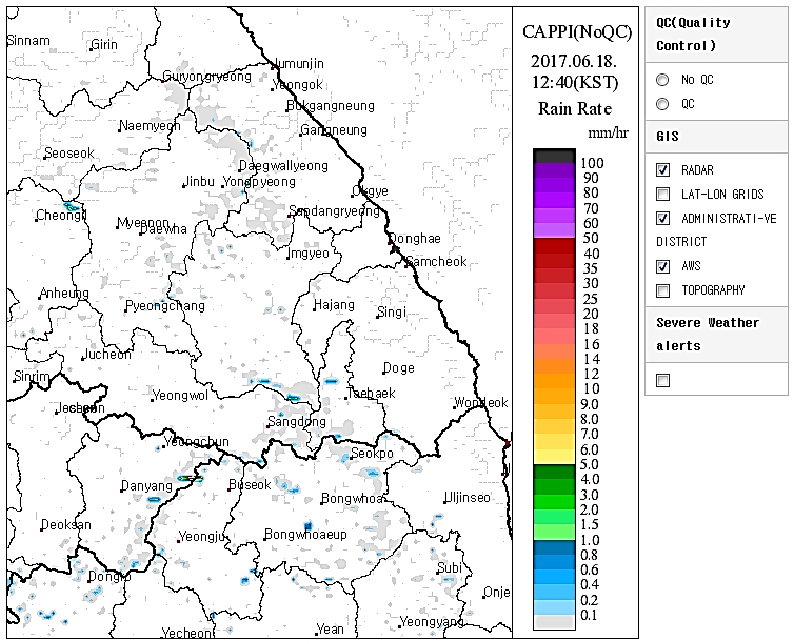 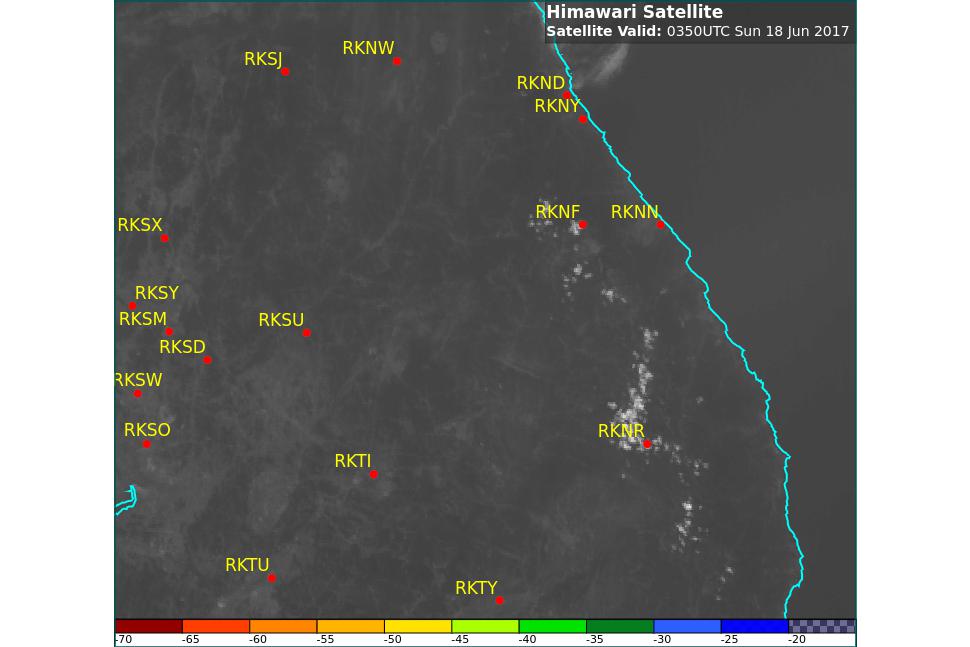 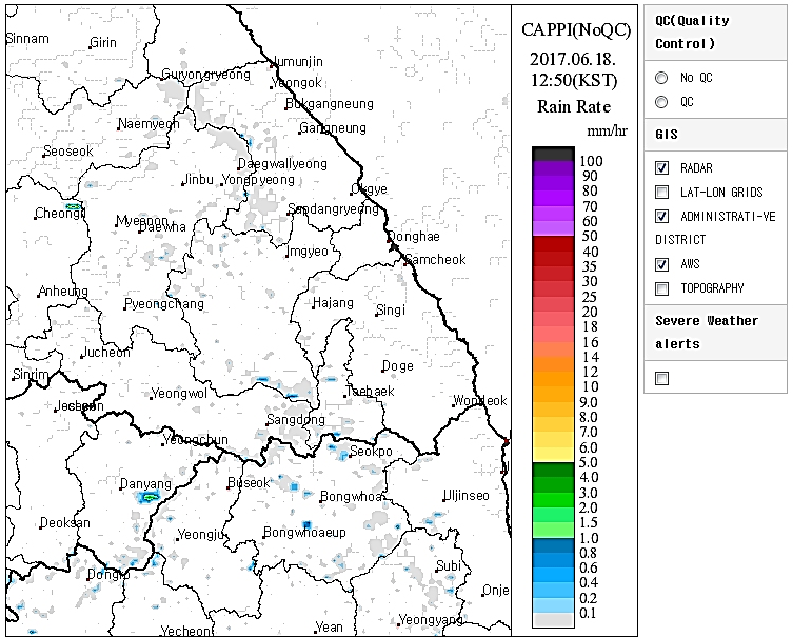 First lightning strikes recorded: 0540-0550UTC (1440-1450KST)
RADAR images courtesy Korea Meteorological Administration (KMA)
satellite images courtesy JMA/BOM
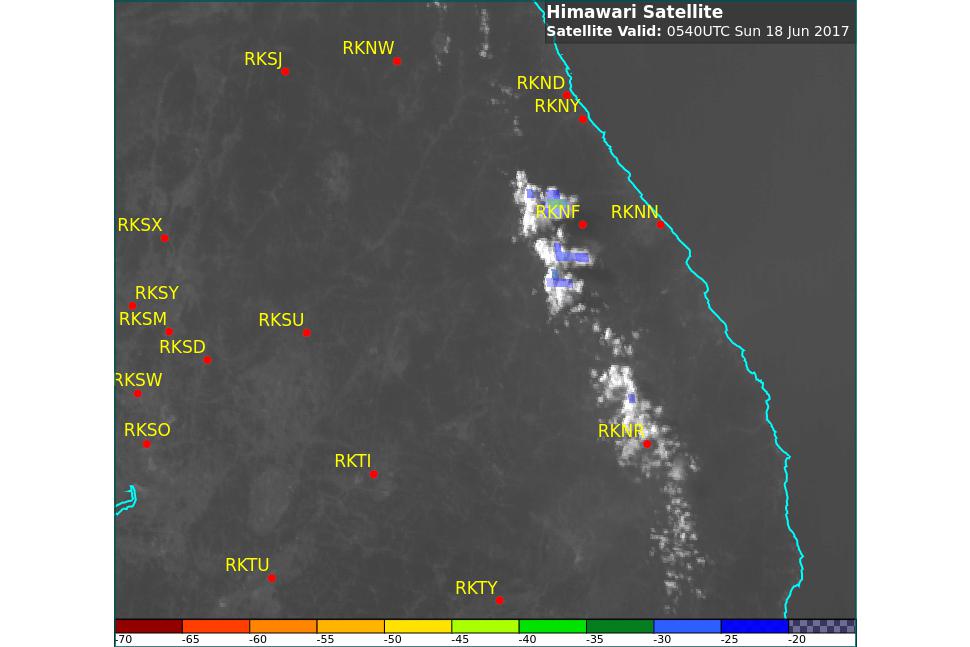 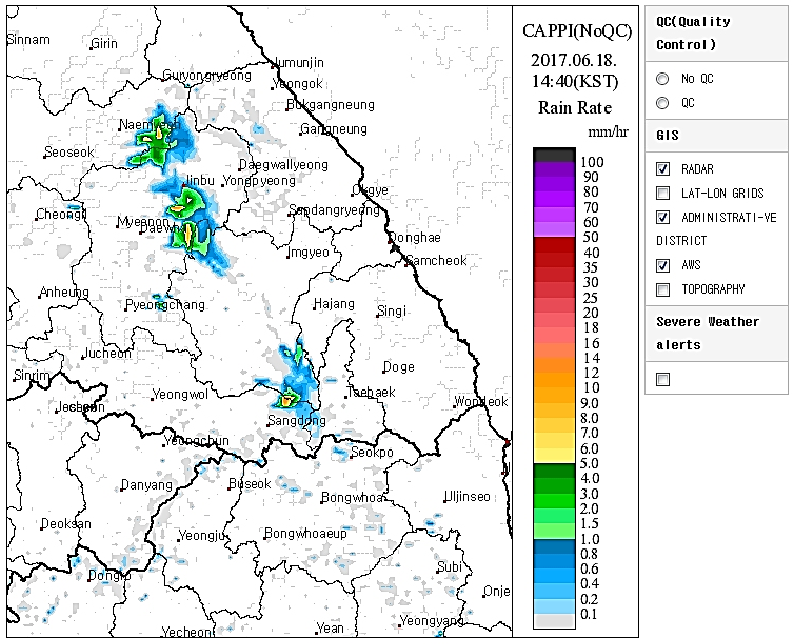 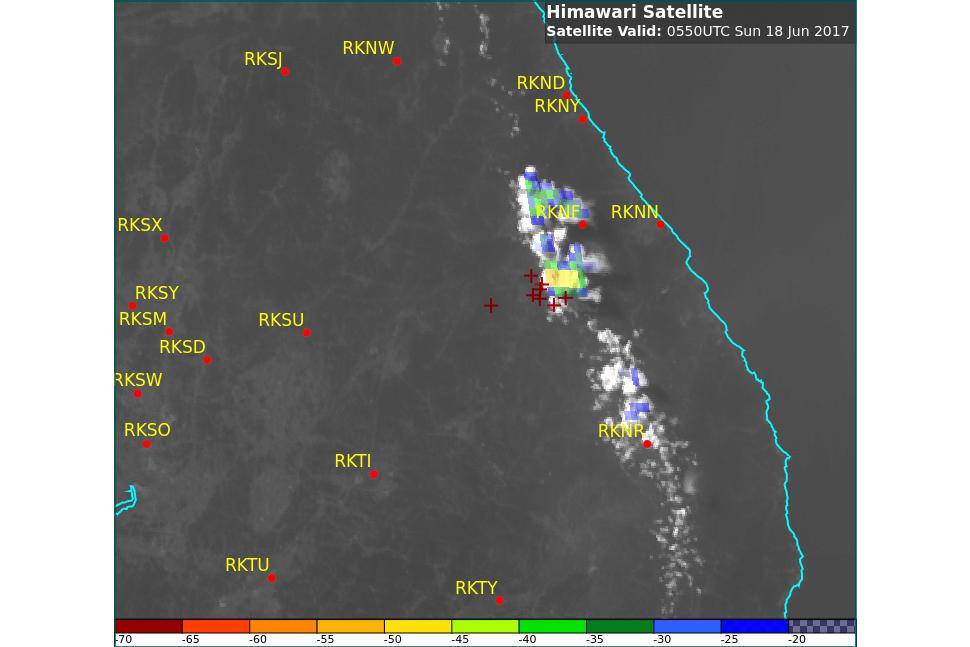 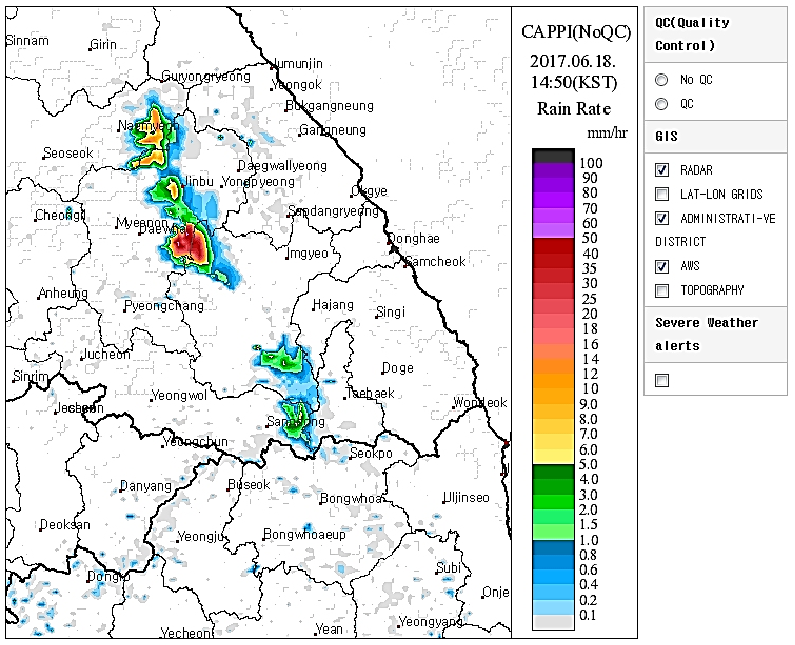